niños y tecnología
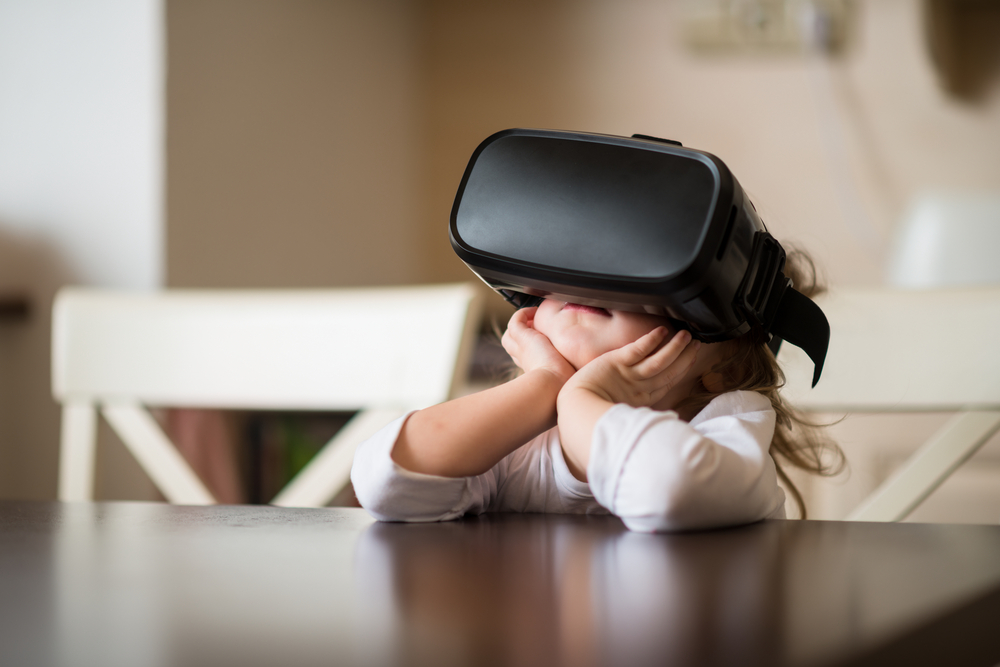 el uso de las tecnologías tiene muchos y variados beneficios
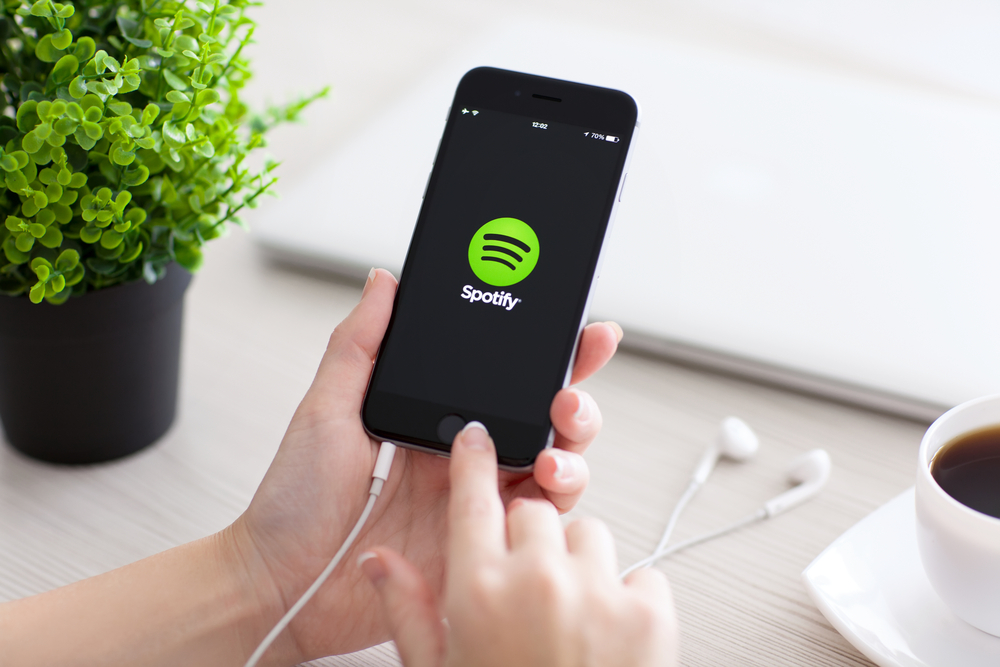 nos permite escuchar y descubrir buena música
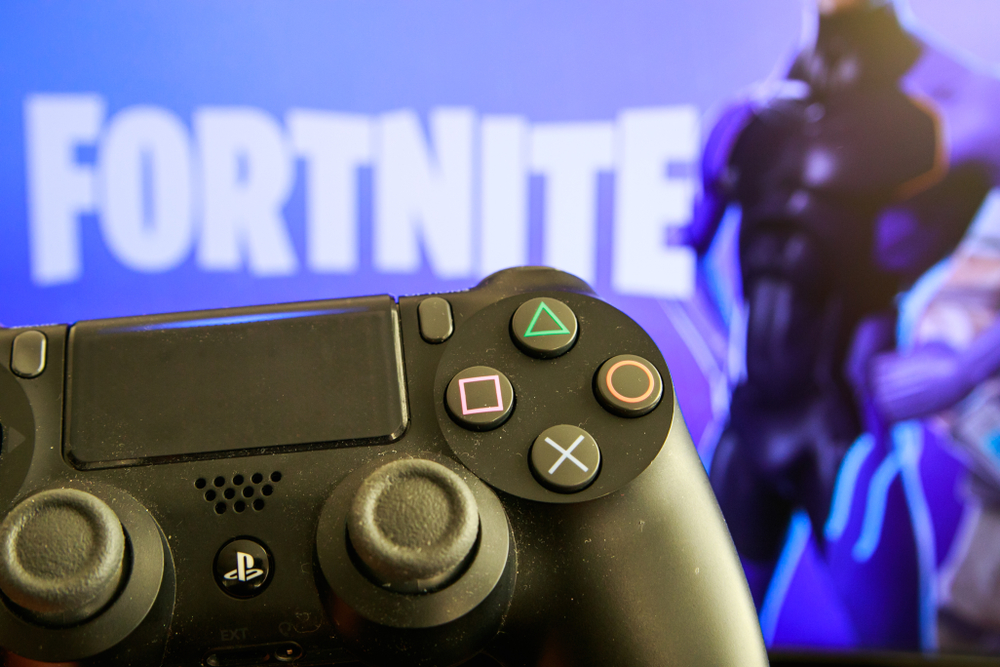 podemos entretenernos con los juegos que nos gustan
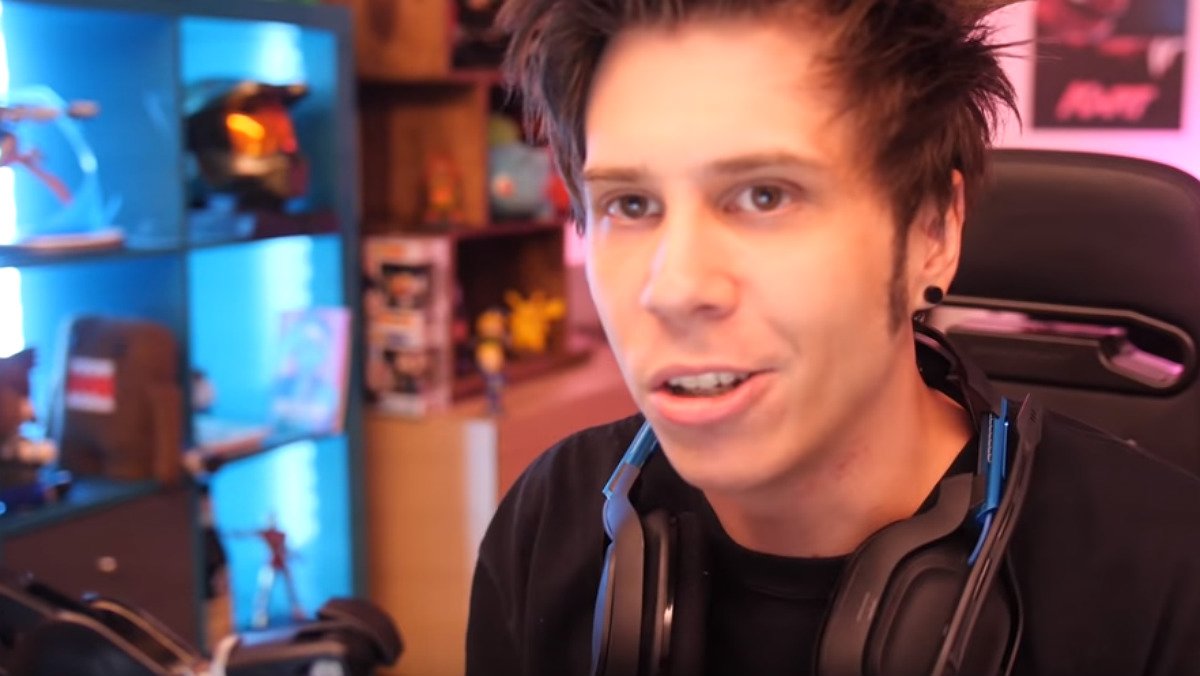 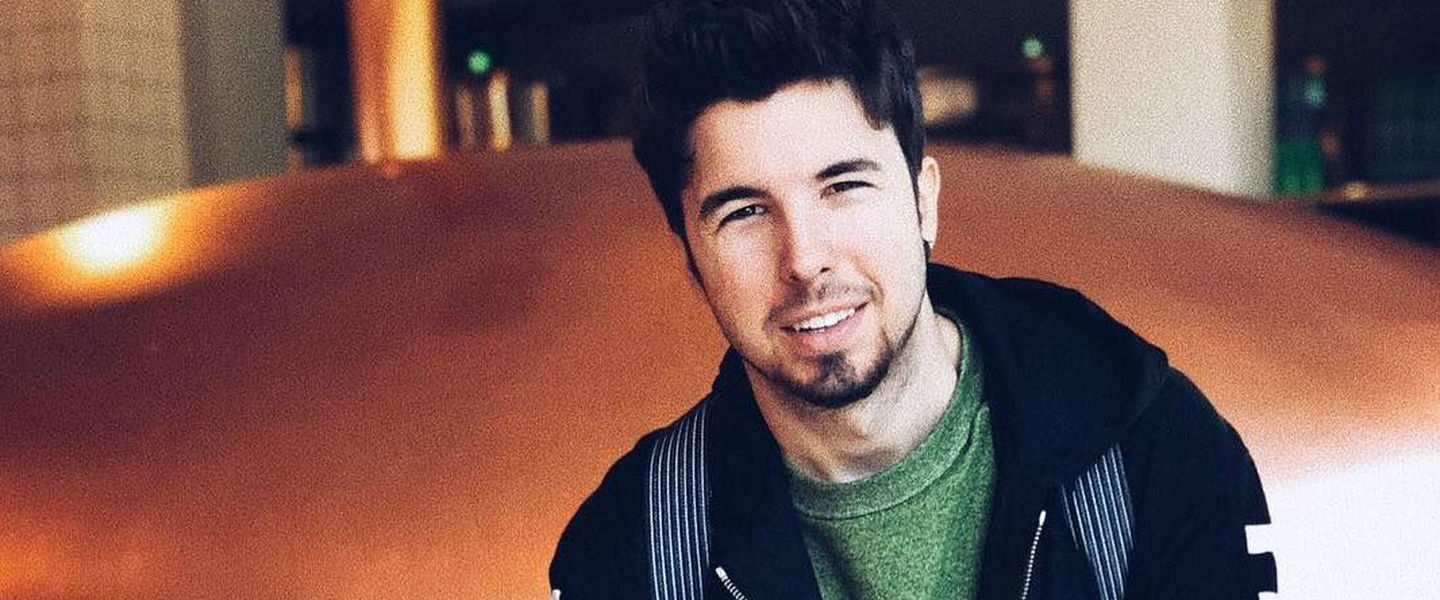 podemos entretenernos con los juegos que nos gustan
podemos disfrutar con nuestros youtubers favoritos
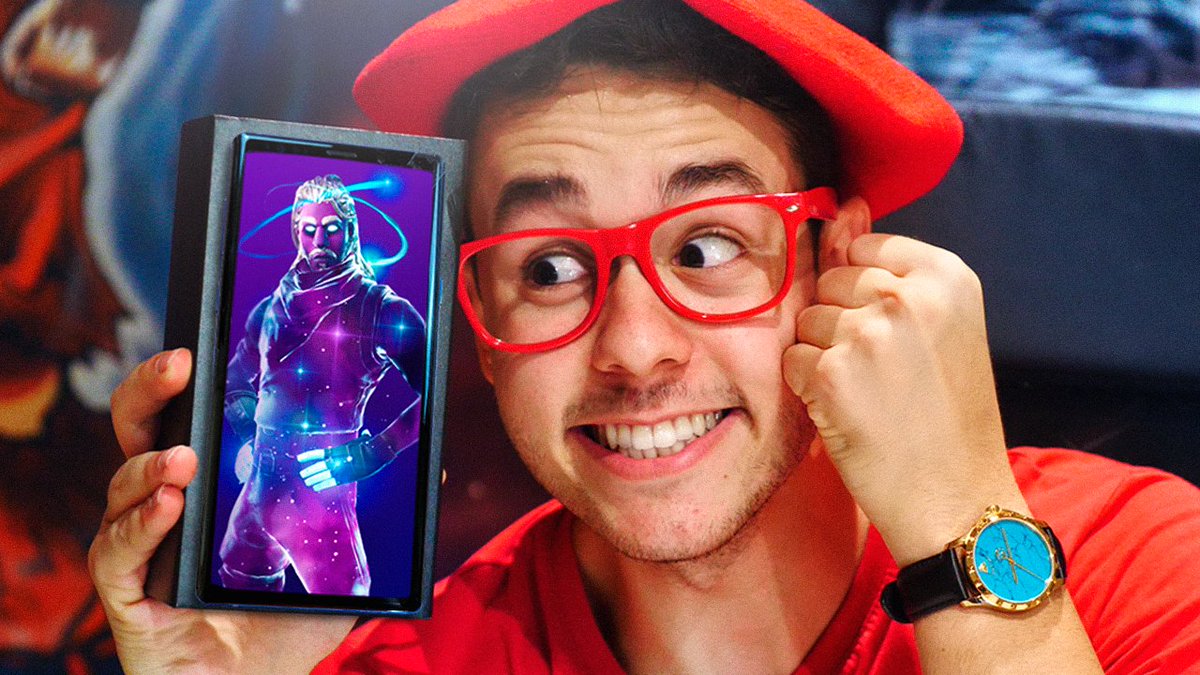 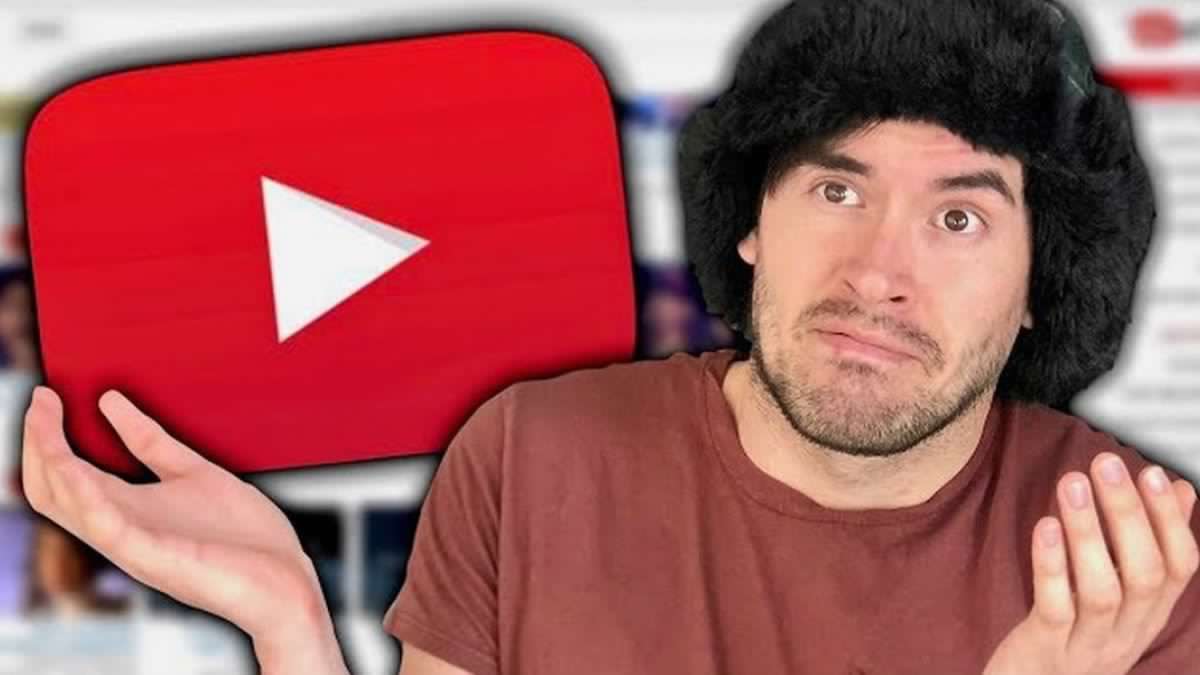 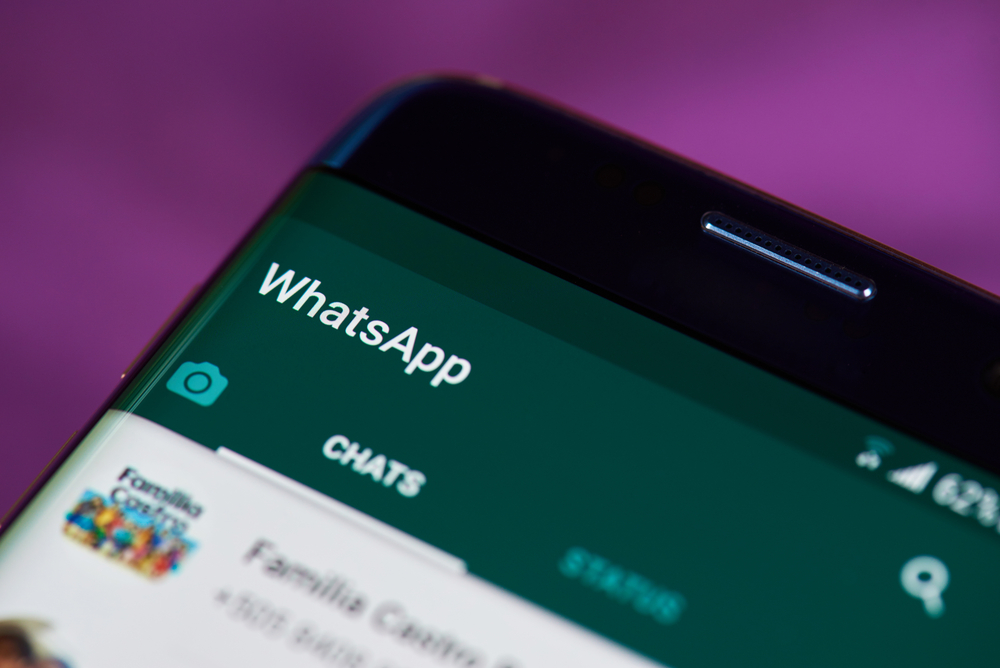 podemos comunicarnos de manera instantánea con amigos o familiares
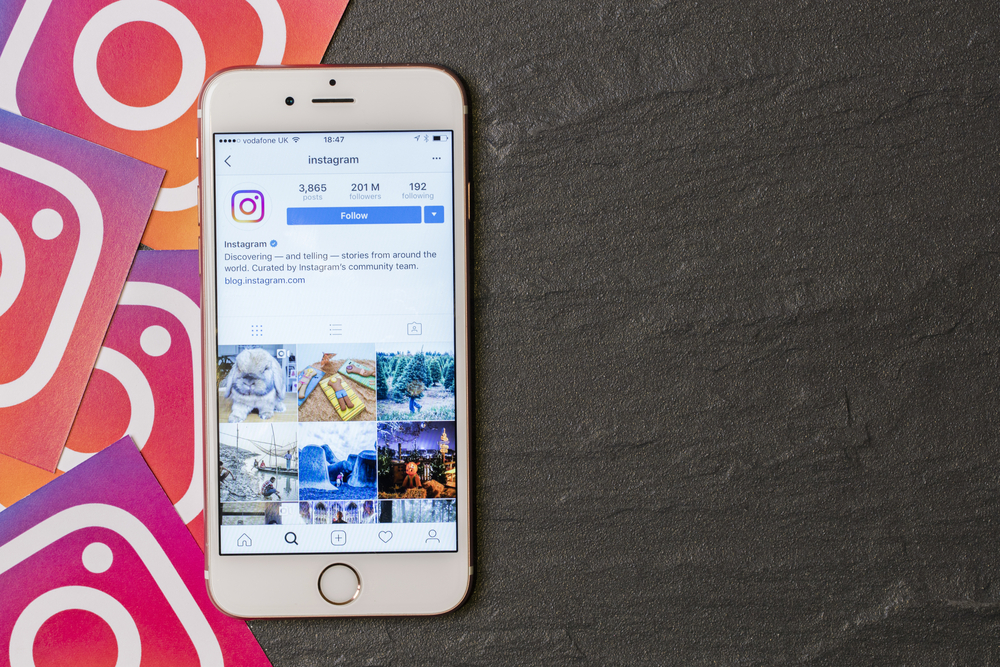 podemos compartir 
con amigos
las fotos que más nos gustan
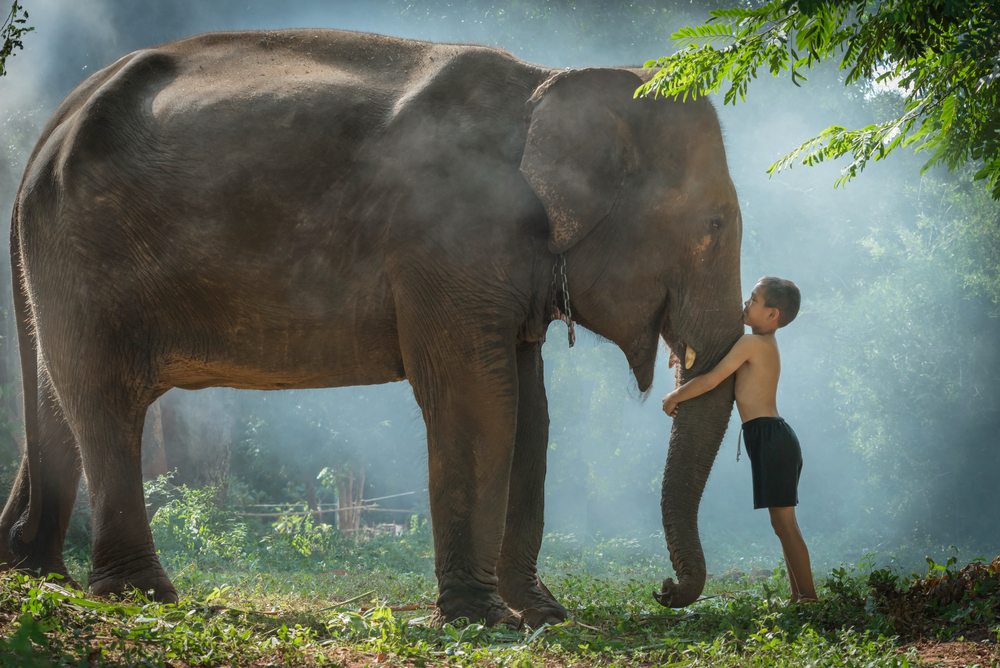 podemos aprender cosas nuevas e increíbles
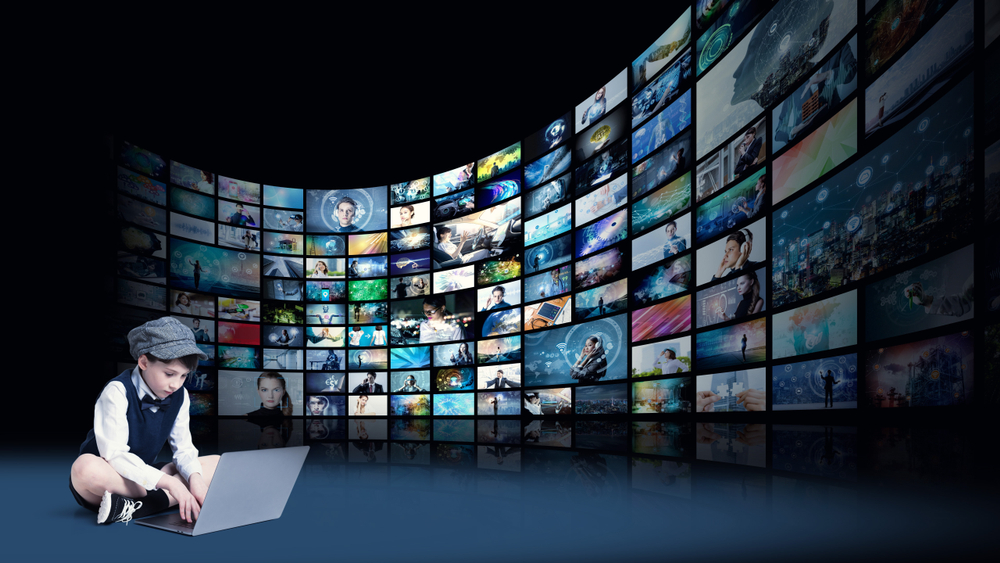 podemos ver nuestras películas o series favoritas
pero si hacemos mal uso de las mismas tecnologías podemos hacer y hacernos daño en distintas formas
AISLARNOS
1
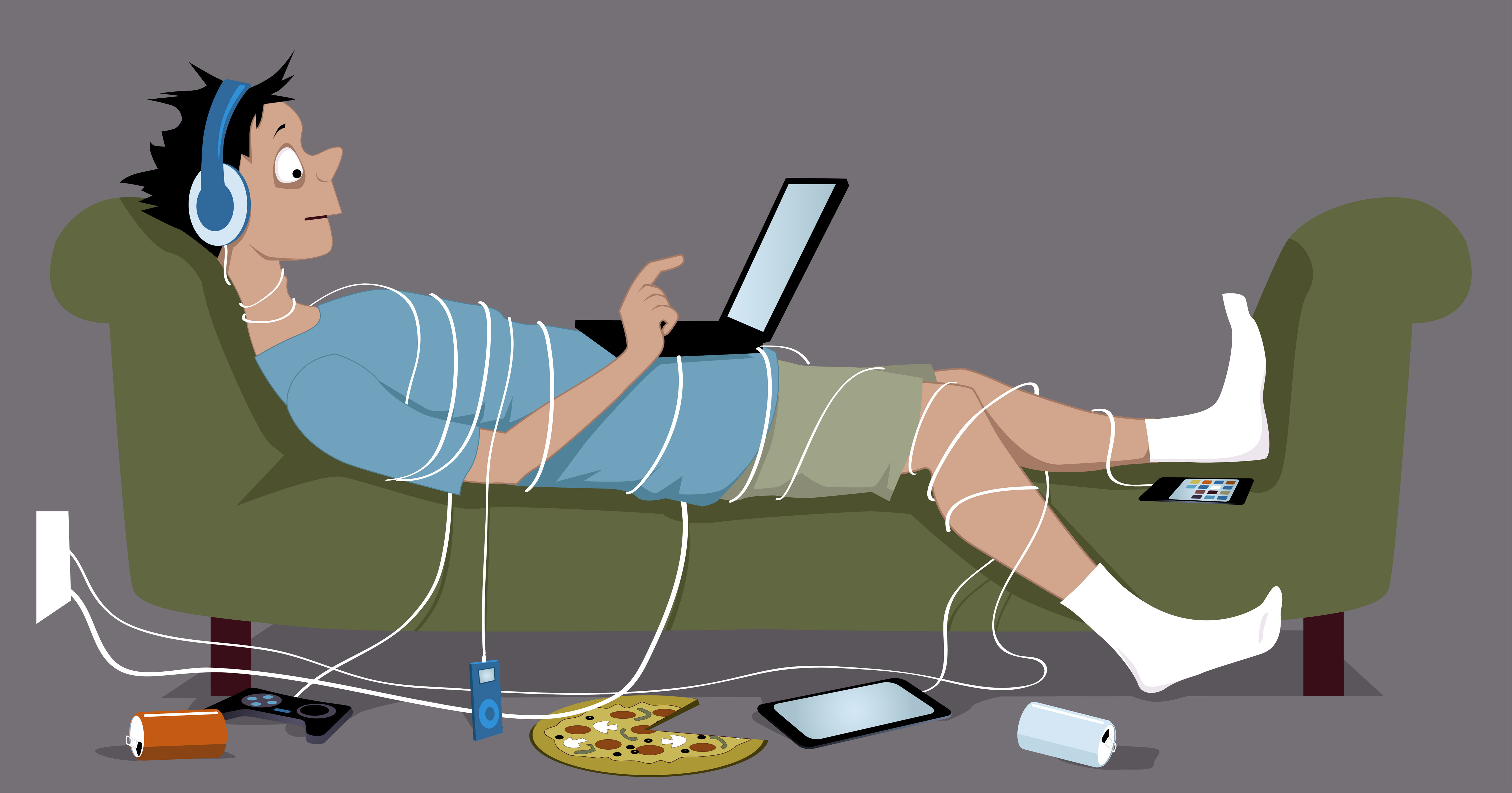 pasar muchas horas frente a la pantalla nos puede terminar aislando de la familia o de los amigos
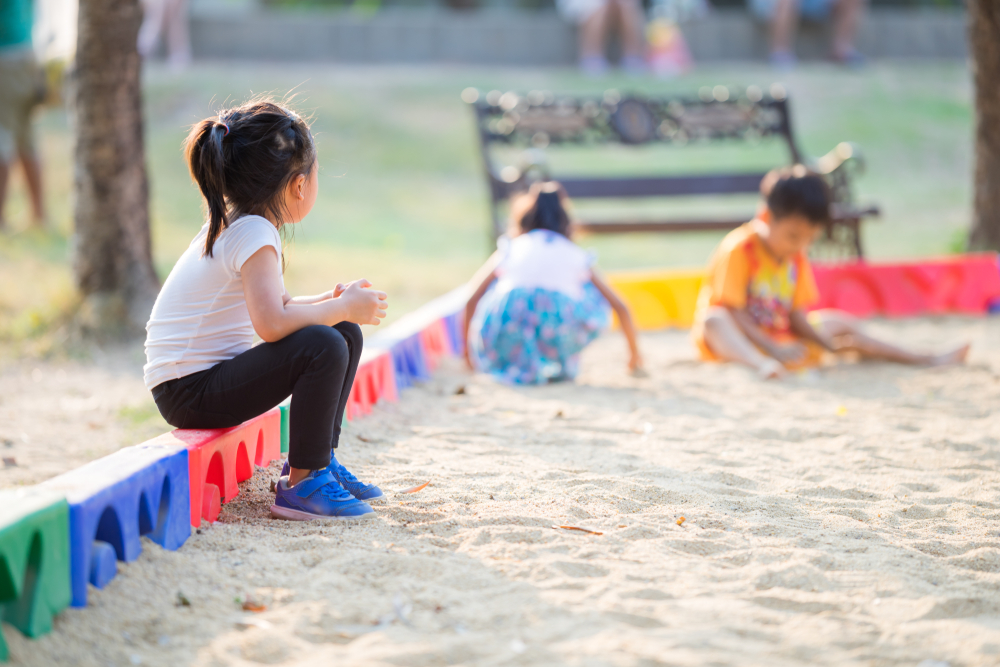 y sentirnos un poco solos
porque por más que insistamos, estos emoticones…
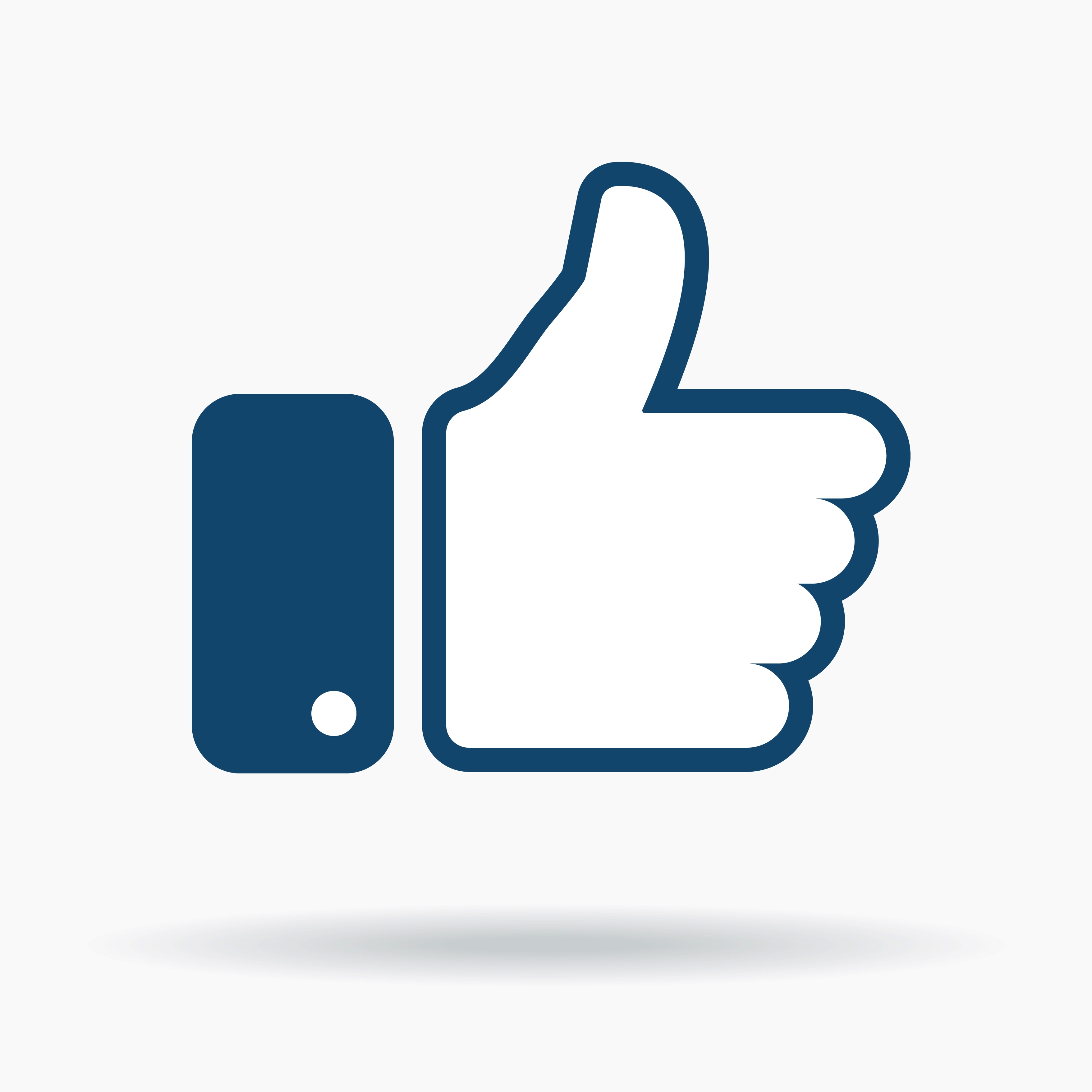 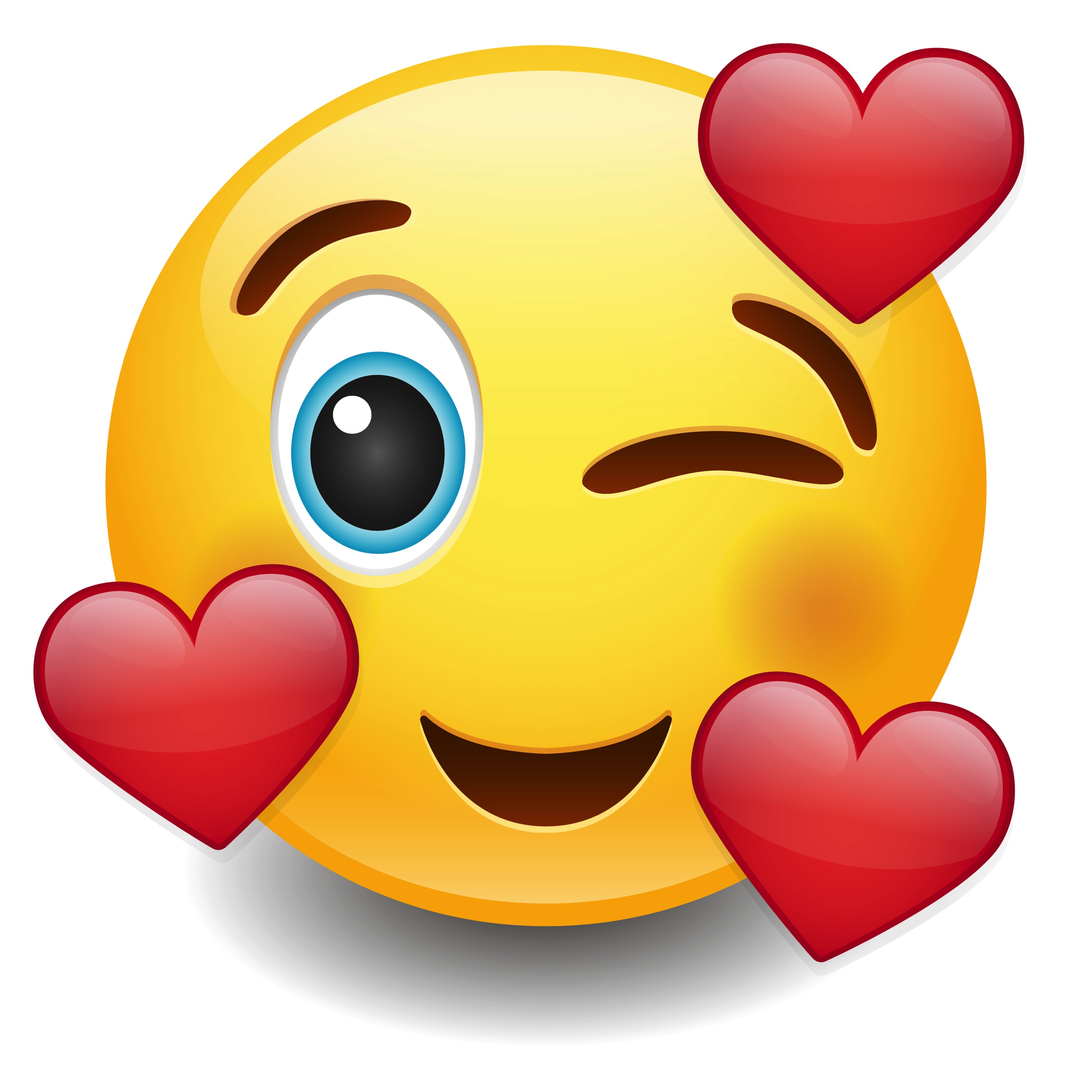 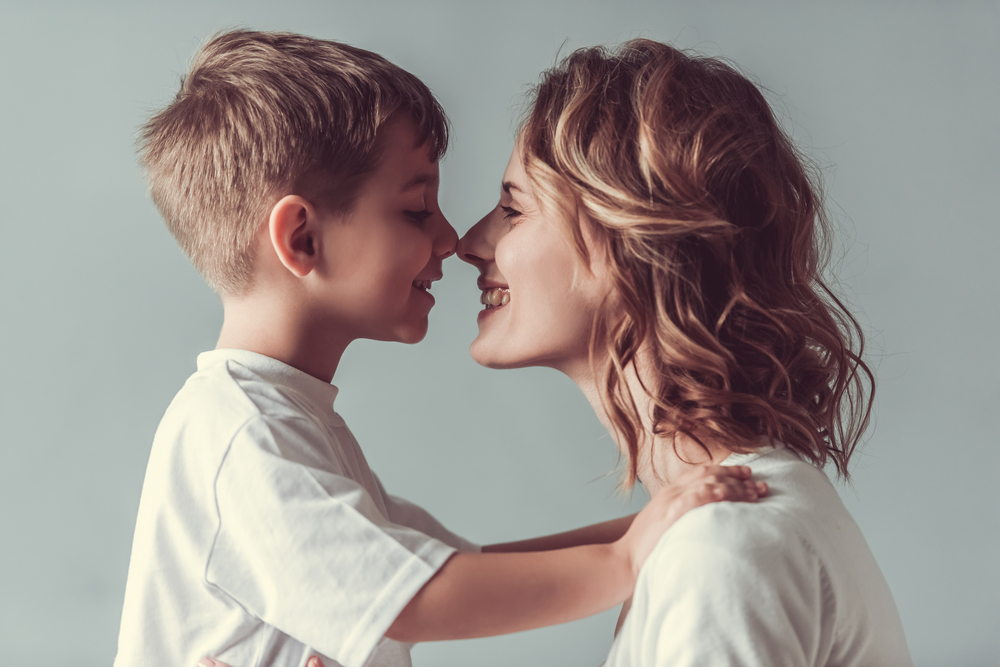 jamás van a reemplazar
un abrazo o un beso con el calor humano
o este emoticón alegre…
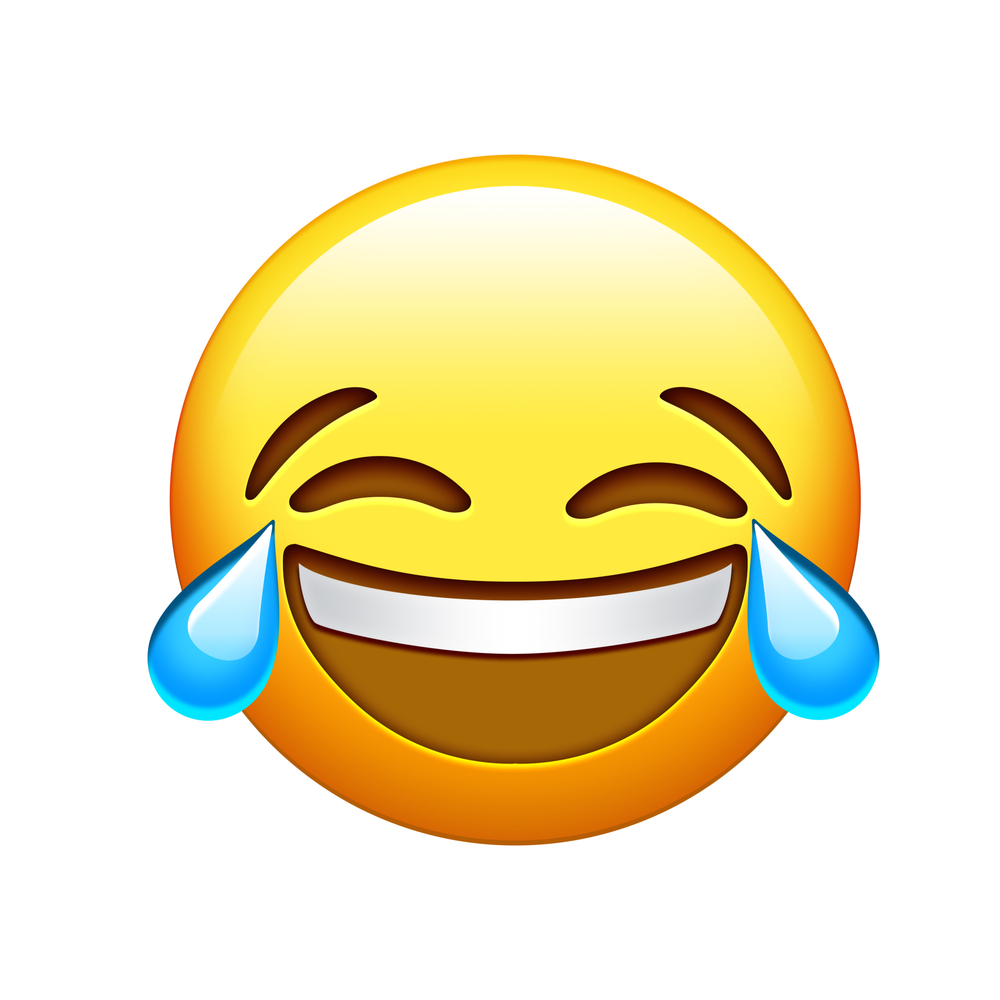 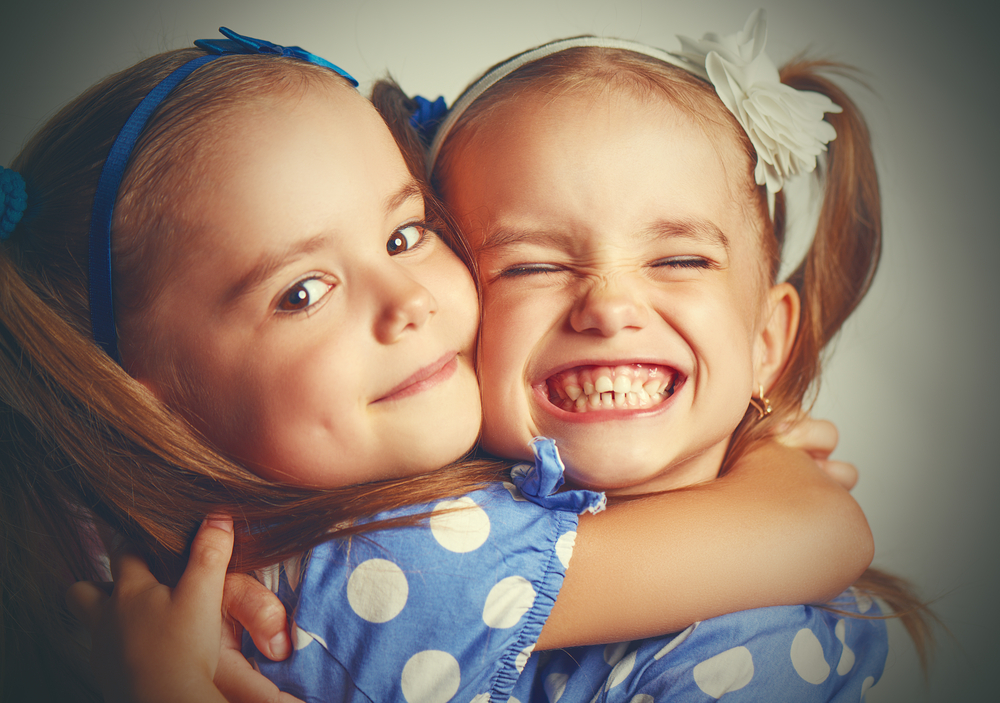 no reemplazará nunca 
una sonrisa y una amistad de verdad
HACER MAL
A LA SALUD
2
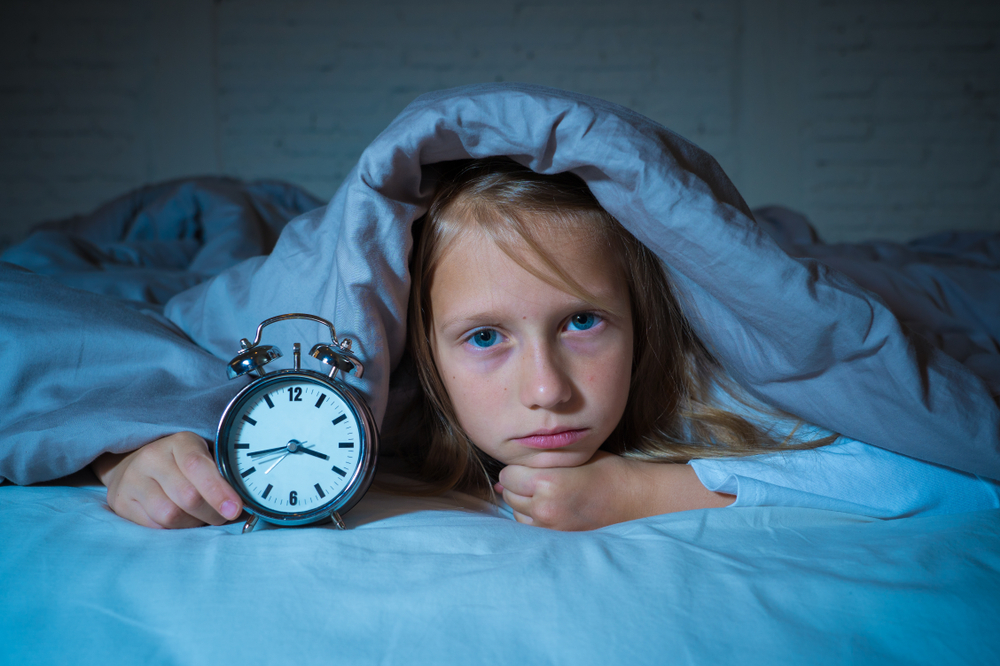 pasar pegado a las pantallas nos genera ansiedad y nos cuesta dormir y estar tranquilos, y eso afecta nuestra salud y crecimiento.
HACERLE DAÑO A LOS DEMÁS
3
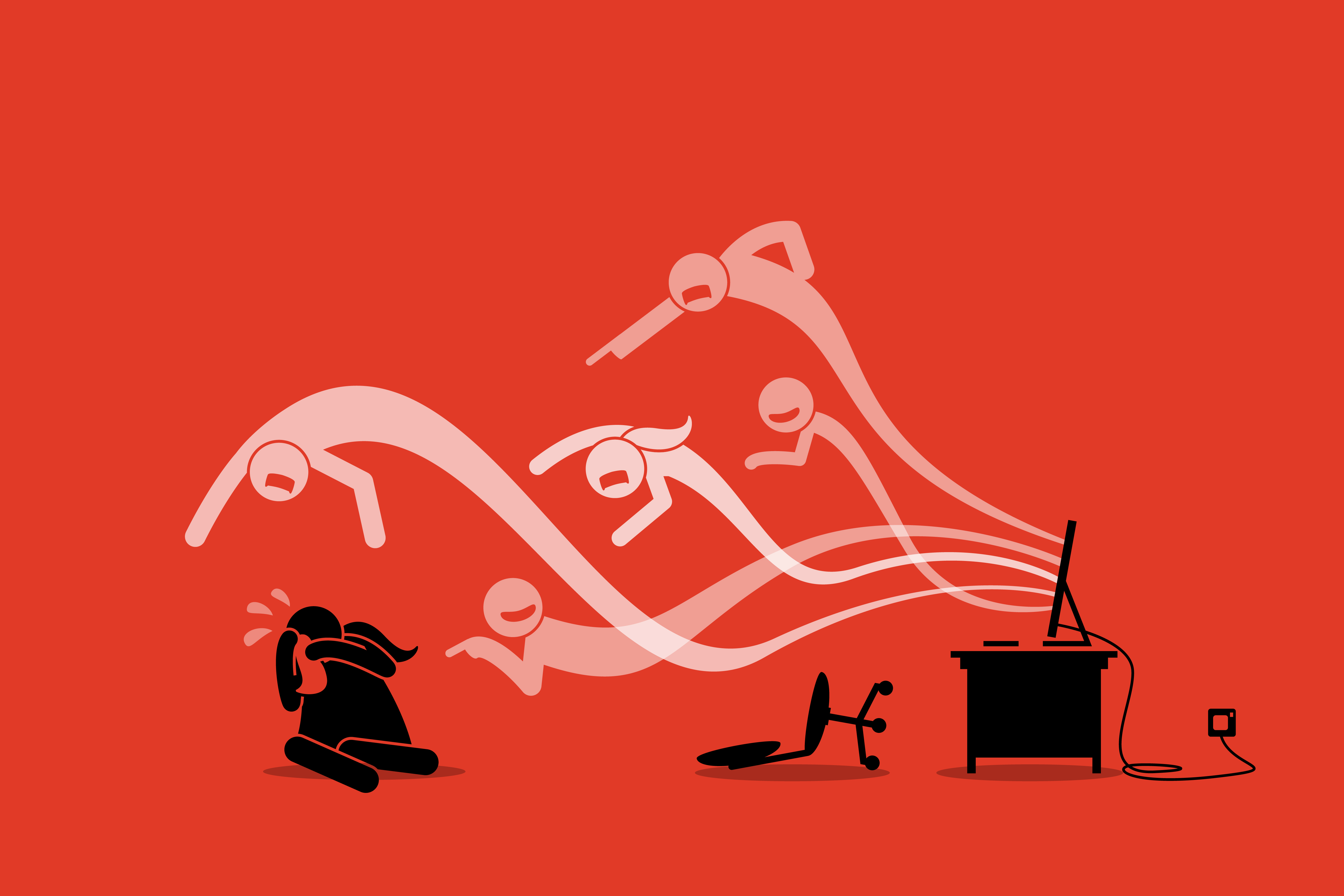 El cyber bulling y las ofensas por internet no son un juego.
Hay niños que sufren mucho por lo que dicen de ellos en las redes sociales
El cyber bulling y las ofensas por internet no son un juego.
Hay niños que sufren mucho por lo que dicen de ellos en las redes sociales
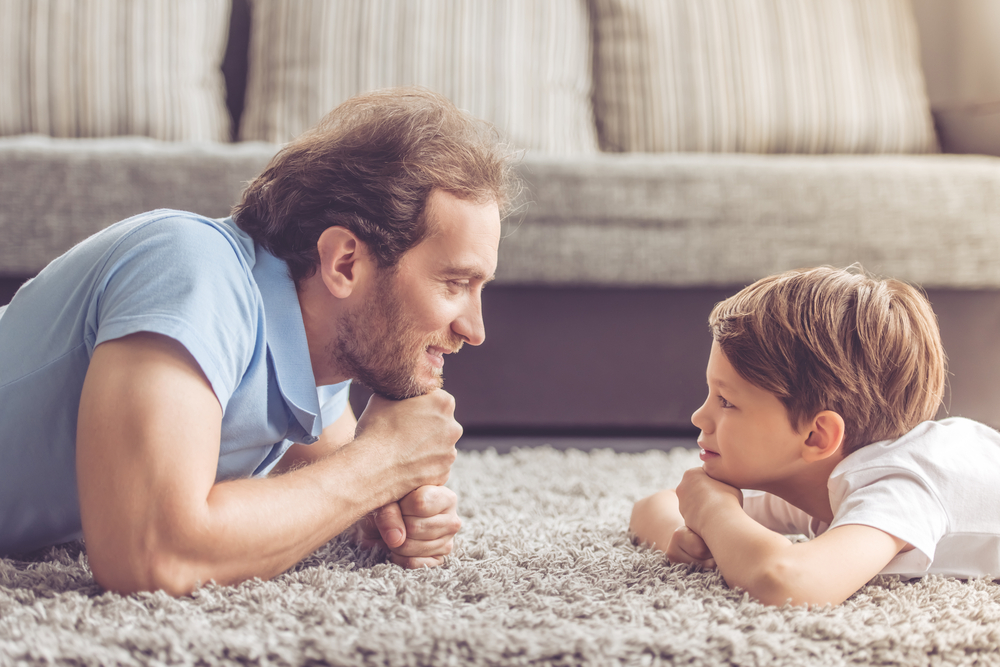 si sufres de bullyng, ¡no esperes!  háblalo con tus papás o con un adulto de tu confianza
ALGO O ALGUIEN NOS PUEDE HACER DAÑO
4
Los papás no siempre estaremos a su lado cuando utilicen tecnologías o redes sociales
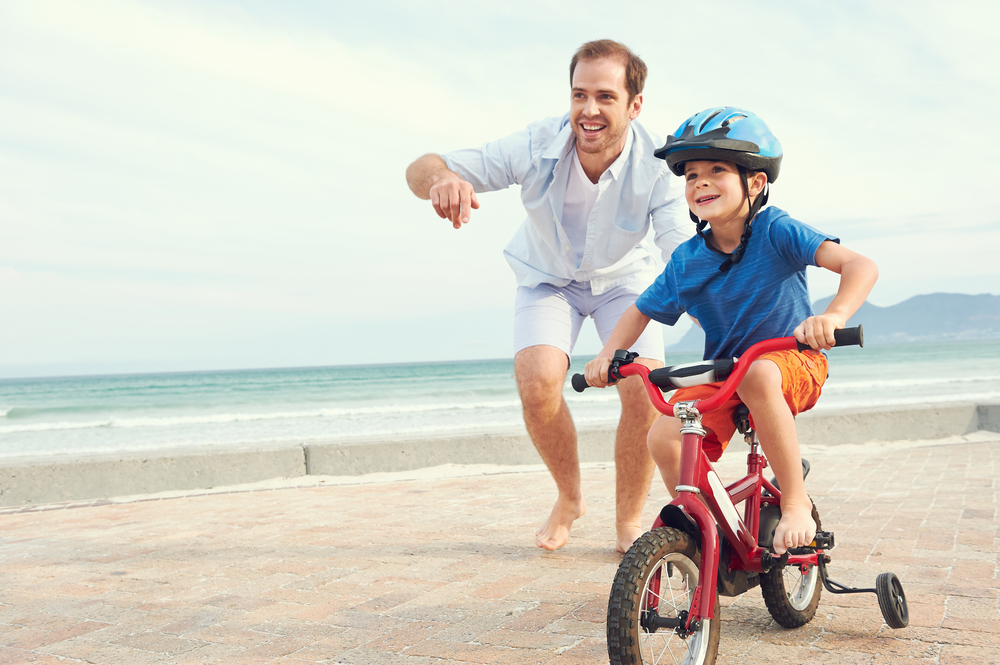 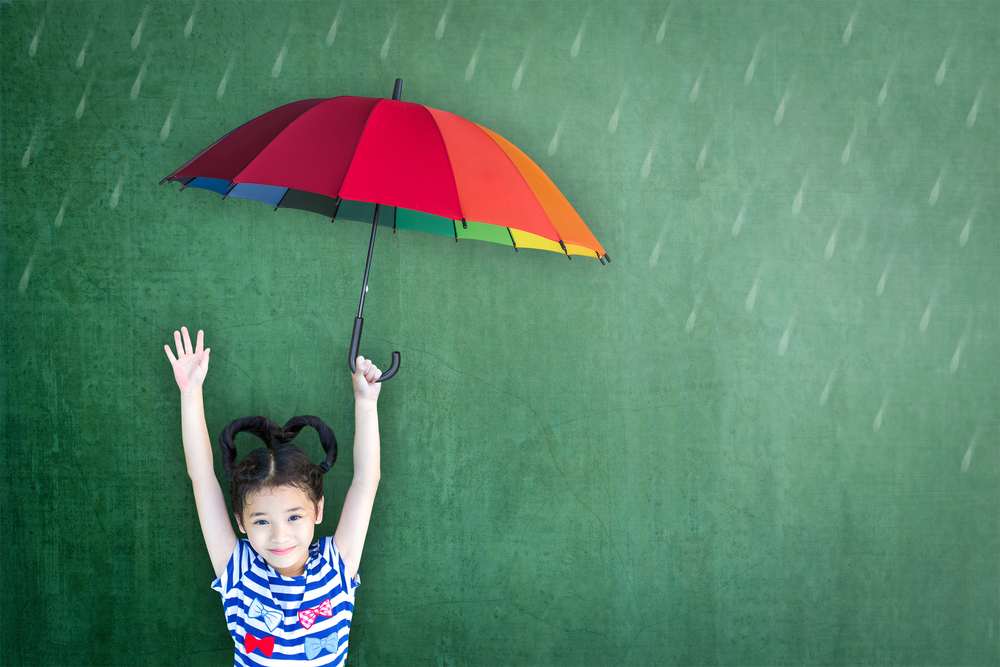 por eso es importante que ustedes mismos se cuiden y protejan
¿cómo?
¿cómo?
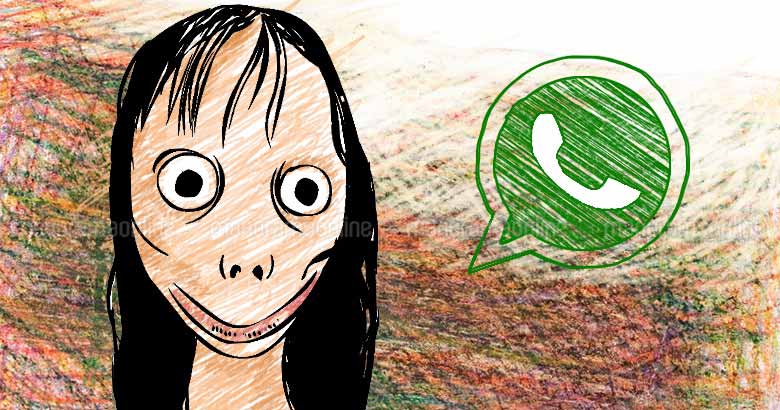 evitando ver y compartir
contenidos que no son para niños
o que sienten que no les hace bien
¿cómo?
no conversar ni aceptar 
nada de ningún extraño
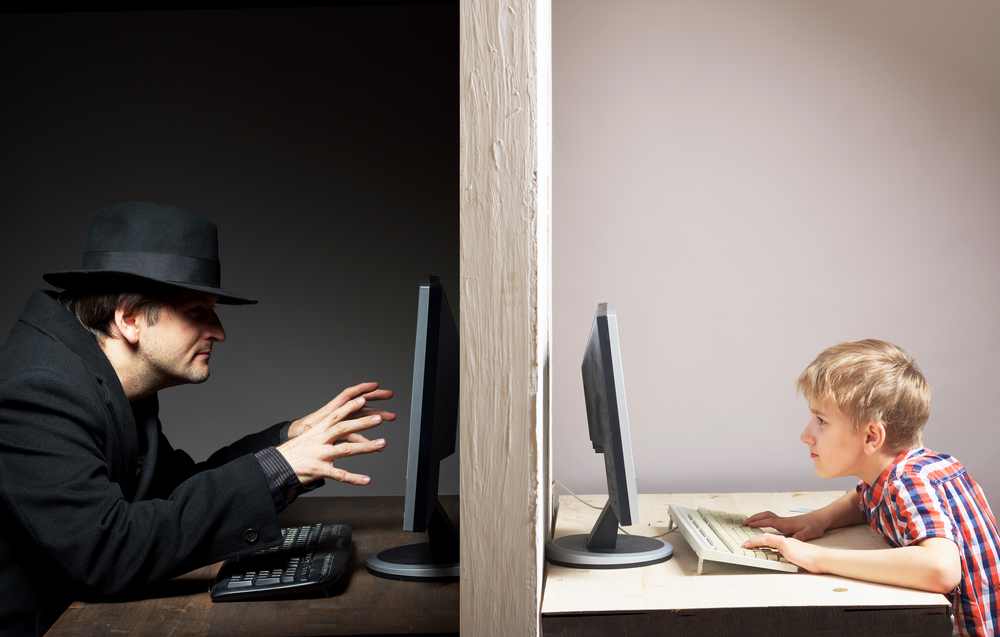 ¿cómo?
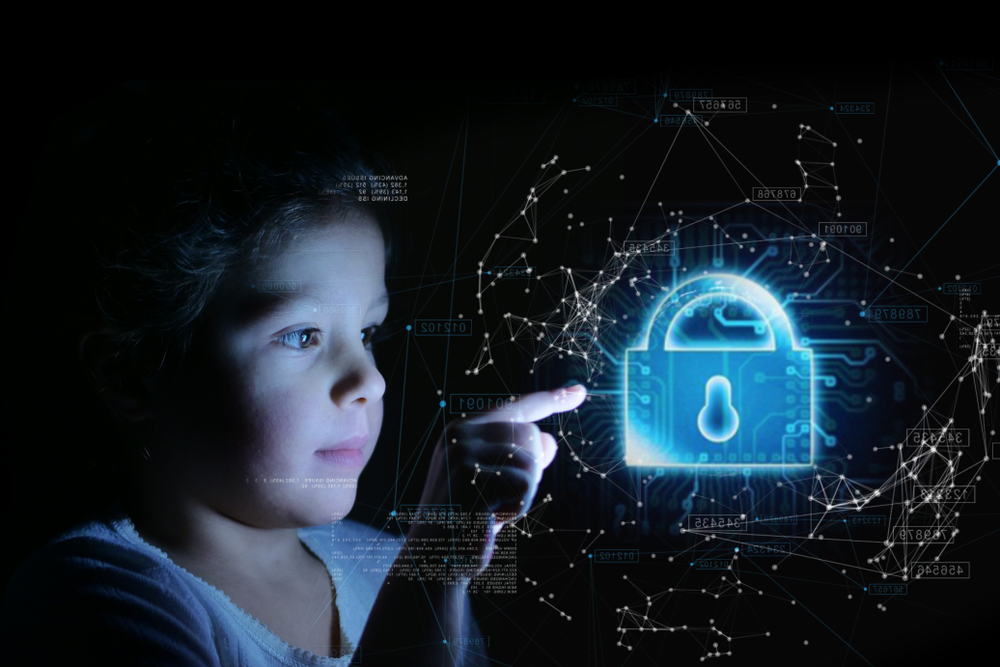 no conversar ni aceptar nada de ningún extraño
cuidando mucho nuestra intimidad y privacidad 
y no compartir nunca fotos con extraños
finalmente…
¿cómo?
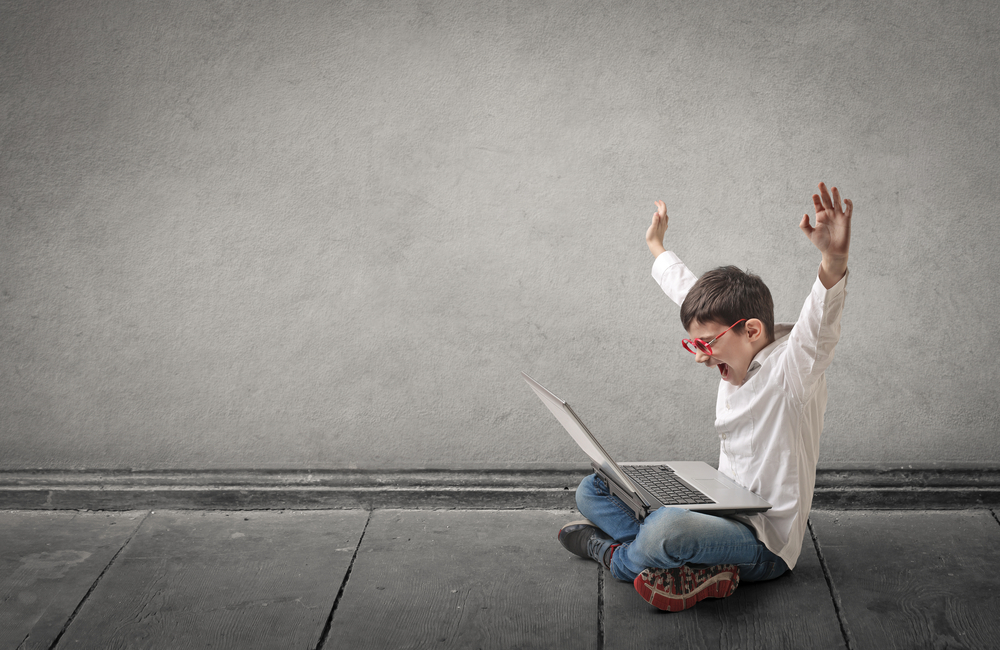 ¡cuídense y actúen con responsabilidad para disfrutar de los mejores beneficios de la tecnología!
nosotros, y sus papás, siempre estaremos para escucharlos, acompañarlos y aconsejarlos en lo que necesiten.